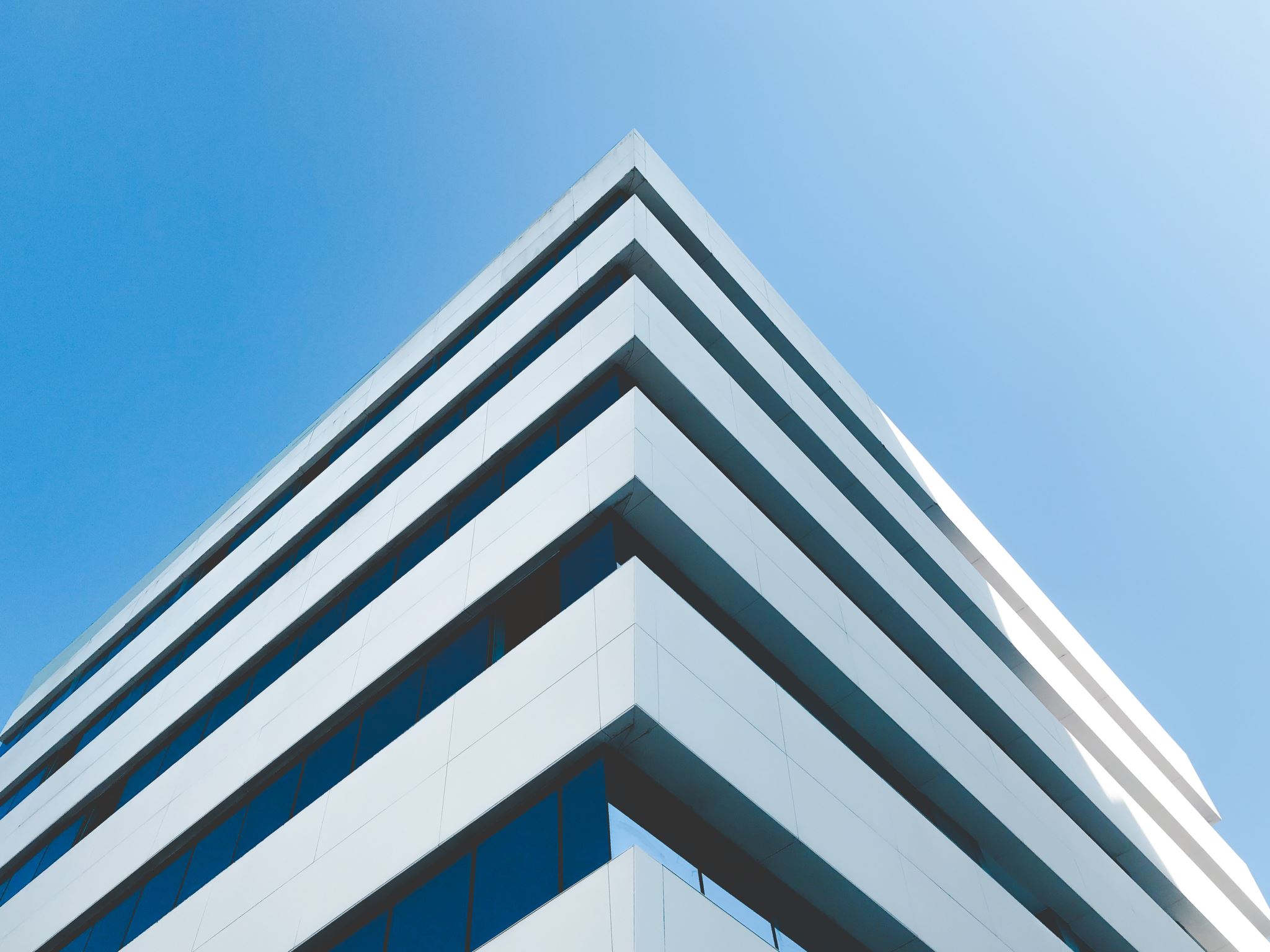 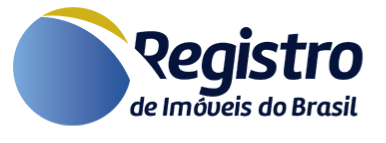 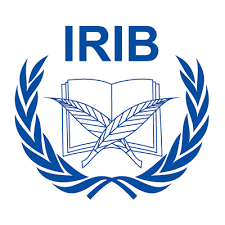 A nova era do Registro de Imóveis
José de Arimatéia Barbosa
Celebração dos 179 anos do Registro de Imóveis Nacional, partindo do marco legal da criação do Registro Geral de Hipotecas, com a Lei nº 317 de 31/10/1843
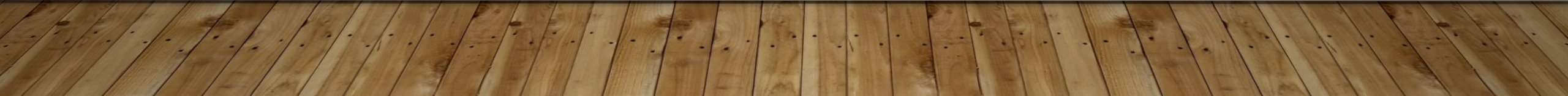 OBJETIVOS
Efetuar uma breve revisão do marco normativo do Sistema registral Brasileiro;
Apresentar um estudo diagnosticando os problemas enfrentados no vigente sistema registral;
Fomentar reflexões pertinentes e críticas relativas ao Sistema registral brasileiro.
PROPOSIÇÕES:
I – conhecer a origem do RI e ações do registrador e do instituto de pesquisas que lhe dá suporte jurídico, cultural e científico - abordagem teórica a partir do século XIX
II - Conceituar  cadastro e registro -  frente ao Código Civil, lei dos registros públicos e estatuto da terra - seus objetivos e críticas sobre sua aplicabilidade
III - Apresentar proposta de coordenação - registro e cadastro - criação de uma lei nacional de cadastro e de agência para administrá-lo
IV - Questões controvertidas na prática registral – georreferenciamento
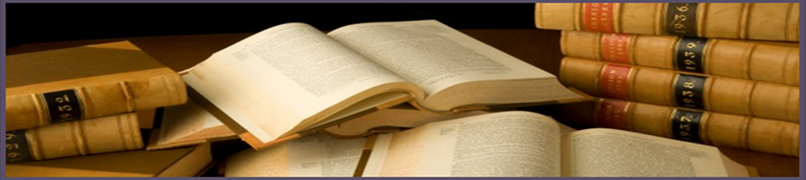 Introdução
Sistemas Registráis - Doutrina
Privatista – Francês
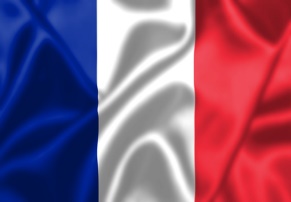 O Direito real se constitui somente pelo contrato. A publicidade somente existe para oponibilidade a terceiros.
Publicista - Alemão
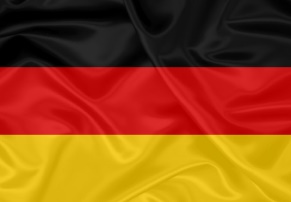 Imprescindível a publicidade para Constituição do Direito real.
Sistema Eclético - Brasileiro
Conjuga  os dois outros = título causal e sua publicidade. Exceto nas aquisições por sucessão causa mortis, na qual a herança  se transmite desde logo aos herdeiros. Inter vivos, a constituição de Direito real somente se dá pelo Registro de Imóveis (artigo 1.245-Código Civil)
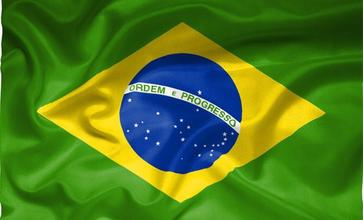 Brasil: Referencias Generales
Sistema Registral Eclético - Constitutivo
Conjuga los dos otros, con el Título causal y su publicidad. Excepto en las adquisiciones por sucesión causa mortis, en la cual la herencia se transmite desde luego a los herederos,  en los  casos, inter vivos, la constitución del Derecho real exije solamente por el Registro de Inmueble (artículo 1.245-Código Civil )
https://alvesecavalcantiadvocacia.com/2019/09/21/nocoes-elementares-do-direito-imobiliario/Autor: Anderson Bruno Cavalcanti de Barros é Advogado, Casado com a Dra. Ana Caroline, inscrito na OAB/PE sob o nº 50.911. Pós graduando em Direito Imobiliário. e-mail: brunocavbarros@gmail.com.
Efeitos jurídicos do registro imobiliárioForça probante
O registro imobiliário brasileiro gera uma presunção relativa de propriedade porque se o título constitutivo do domínio apresentar algum vicio, algum defeito pode ele ser considerado nulo ou anulável e o registro ser cancelado, portanto, o registro imobiliário brasileiro gera uma presunção relativa “iuris tantum” de domínio, admitindo-se prova em sentido contrário.
Diferentemente do que ocorre na Alemanha em que o registro imobiliário gera uma presunção absoluta da propriedade, se ocorrer o registro do título convalida-se eventual vicio ou defeito existente do título aquisitivo. Existe no Brasil o registro que gera uma presunção absoluta que é o registro Torrens (art. 277 e seguintes da lei. 6.015/73). 
O registro Torrens no Brasil tem vigência mas é ineficaz, primeiro porque ele só é aplicado para registros rurais e segundo porque depende da instauração de um processo judicial de uma decisão que declare o domínio da propriedade imóvel.
Registro de imóveis no Direito comparado
Basicamente, três são os sistemas mais relevantes atualmente, vejamos um pouco de cada um deles:
a) sistema Francês: iniciado com o edito de 21 de março de 1963, denominado "colbert", o qual, inaugura um registro fundado na inoponibilidade dos títulos de propriedade não inscritos. Mais adiante é criado um sistema obrigatório de inscrição das hipotecas voluntárias, que além da oponibilidade, possuía natureza constitutiva da garantia real, determinando o grau de prioridade. Mais adiante, a lei de 11 de brumário (1978), tornou obrigatória a transcrição de todos os atos translativos de propriedade no registro do ofício onde se situava o imóvel. O seu problema é que o registro não constituía a propriedade, servia apenas para fins de oponibilidade perante terceiros de boa fé. Quem primeiro inscreve o título terá prioridade na aquisição plena da propriedade.
b) sistema Alemão: neste modelo, (mutatis mutandis, adotado pelo Brasil), considerado um dos mais perfeitos do mundo, a transmissão do imóvel não se conclui enquanto o respectivo título não é devidamente registrado. Sistema de causa e modo. Causa: título aquisitivo. Modo: inscrição no registro imobiliário competente. Cria ainda o sistema do fólio real citado acima. Este sistema, diferente do nosso protege aqueles que, confiando nos dados constantes no registro e compram imóveis de suposto proprietário, não perdem a propriedade caso venham a descobrir um vício posterior, como por exemplo, comprar um imóvel que não pertencia ao titular registral.
c) sistema Australiano ou Torrens: tem seu nome devido ao Irlandês Robert Torrens (1814-1884), e tem como fator fundamental a abertura de matrícula para o imóvel por iniciativa do seu proprietário, ocasionando uma análise jurídica e outra topográfica do imóvel. Em cada transferência, entende-se que a propriedade retorna ao Estado e este é quem verdadeiramente transfere ao adquirente, logo, a inscrição convalida eventual vício pois, em tese, é o próprio Estado quem transfere para o terceiro. Um plus neste modelo é que existe uma indenização para o eventual titular material extrarregistral prejudicado pela matrícula fraudulenta ou errônea. O brasileiro também adota algumas destas características desde 1890 quando Rui Barbosa o introduziu em nosso ordenamento jurídico.
TEORIA DA RELATIVIDADE DO REGISTRO DE IMÓVEIS
Adotada pelo sistema imobiliário brasileiro foi a teoria da relatividade do registro de imóveis, originária da escola francesa, pela qual o registro confere o direito real consolidado, o jus in re em poder do dominus, com presunção de legitimidade relativa, também chamada de praesunctio jus tantum,  pela qual o  direito de dono do imóvel é reservado a quem primeiro registra o seu título, todavia, admite provas em contrário.
Registro Torrens:
O registro imobiliário deve ser feito porque através dele se adquire a propriedade imóvel de forma derivada sendo um único caminho, exceto por Registro Torrens, para se adquirir no Brasil a propriedade imóvel, sendo esse registro obrigatório.
O Registro de Torrens, por sua vez,  é uma forma de registro diferenciada, pois uma vez efetivado, fornece ao proprietário um título com força absoluta vez que contra ele não é admitido prova em contrário. Gera presunção absoluta. Esse registro se tornou ineficaz.
Breve história do Serviço Notarial e Registral no Brasil.
Para compreender a evolução histórica dos Registros Públicos e Tabeliães no Brasil, faz-se necessário reportarmo-nos ao início da posse das terras brasileiras pelos portugueses. 
Conhece-se, pela História, o Tratado de Tordesilhas, firmado em 1494 em Tordesilhas (Espanha) para registrar e publicar mundialmente o ato jurídico e o acordo político entre Portugal e Espanha sobre as novas terras descobertas e as que viessem a descobrir.
CRÍTICA À PROTEÇÃO DA POSSE
O BRASIL É UMA TERRA DE POSSEIROS!!!
O Professor Paraguassú Eleres (2002, p.37), assevera que o alargamento das fronteiras do Brasil foi feito por grupos paramilitares (bandeirantes) ao arrepio do tratado de Tordesilhas, celebrado entre lusos e espanhóis. As posses eram estrategicamente dispostas via fortes militares e povoados, aumentando o território brasileiro de 2.312.000 para 8.511.965 km);
                     Prosseguindo, argumenta o preclaro Mestre, que no governo dos Generais – Presidentes - 1964/1985 a questão fundiária foi militarizada e a união apropriou-se de mais de 50% das terras da Amazônia  Legal (DL 1.164/71), com graves consequências ao Pará, privilegiando grupos empresariais. A  CVRD, recebeu gratuitamente 412 mil hectares das terras de Carajás, rica em minério.
Esboço - código civil de Teixeira de freitas
No artigo 1.742 do esboço, está a exigência da transcrição no Registro Conservatório para aquisição do Direito real sobre imóvel dos respectivos instrumentos públicos e quando judiciais, por mandados, cartas de arrematação e adjudicação.
Hahnemann Guimarães, Jornal do Comércio, 21-08-1943-fez a seguintes observações: “Teixeria de Freitas realizou no esboço uma obra extraordinária, superior à consolidação que só por si o imortalizaria . As teorias e os códigos envelhecem , mas há de ser sempre nova, na memória dos homens de quem dedicou à sua obra tanta virtude “
Velez Sarsfield, autor do Código Argentino, inspirado no esboço, assim como o fez toda a América do Sul,  o enaltece replicando que os trabalhos de Freitas eram comparáveis aos se Saviny. La nación, 25-5-1910, pag.89
Cadastro territorial e registro jurídico na argentina
En nota , articulo 3.203 del Codigo Civel , Dalmacio Véles Sarfield, al hablar sobre los registros de títulos de dominio de los inmuebles, cuando redijo el código Civil en la República Argentina, afirmó que 
“En un País como el nuestro , donde el domínio de los inmobles no tiene em la mayor parte de los casos títulos incontestables, la necesidad del Registro público crearia un embarazo  más al credito hipotecário. El mayor valor que vayan tomando los bienes territoriales, ira regularizando los títulos de propiedad, y puede llegar  um día en que podamos aceptar la creacion del registros públicos”.
"hoy en las diversas Provincias de la República sería difícil encontrar personas capaces de llevar esos registros, y construir el catastro de las propiedades, y sus mil mutaciones por la división continua de los bienes de raíces que causan las leyes de la sucesión..."
ORIGEM-REGISTRO IMOBILIÁRIO BRASILEIRO
Lei hipotecária 317/43 e Decreto 482/46; (sobreposições - garantias pessoais)
Lei 237/64 e seu Decreto regulamentador de número 3.453/1863
Constituição Federal – Art. 236
Código Civil Brasileiro
Lei Federal nº 6.015/73 – Lei Registros Públicos
Lei Federal nº 8.935/94 – Lei dos Notários e Registradores
Lei Federal nº 10.169/00 – Lei dos Emolumentos (normas gerais para a fixação de emolumentos)
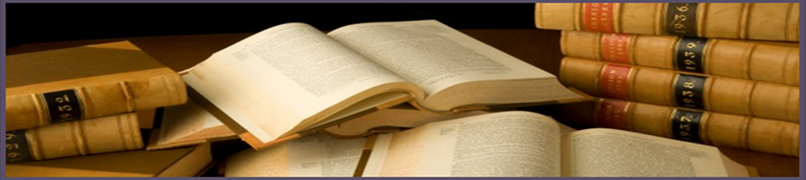 REGISTRO DA PROPRIEDADE IMOBILIÁRIA
Como função do Estado, foi instituído, no Brasil, pela Lei nº 1.237, de 24 de setembro de 1864, seguido pelo código civil de 1916, arts. 856 a 262, atuais arts. 1234 a 1247.

Lei 6.015/73, em vigor a partir de 1º/ janeiro/1976, regulamenta não só o  Registro da Propriedade, como também outros Direitos reais, elencados no art. 1.225 do Código Civil
CONSOLIDAÇÃO DOS REGISTROS
Somente em 09/11/1939 foi editado o Dec.4.857, modificado pelo Dec. 5.318/40, dispondo quanto a execução dos serviços de registros públicos. Sobre o tema está em vigor a lei 6.015, de 31 de dezembro de 1973, que só entrou em vigor em 1º de janeiro de 1976.
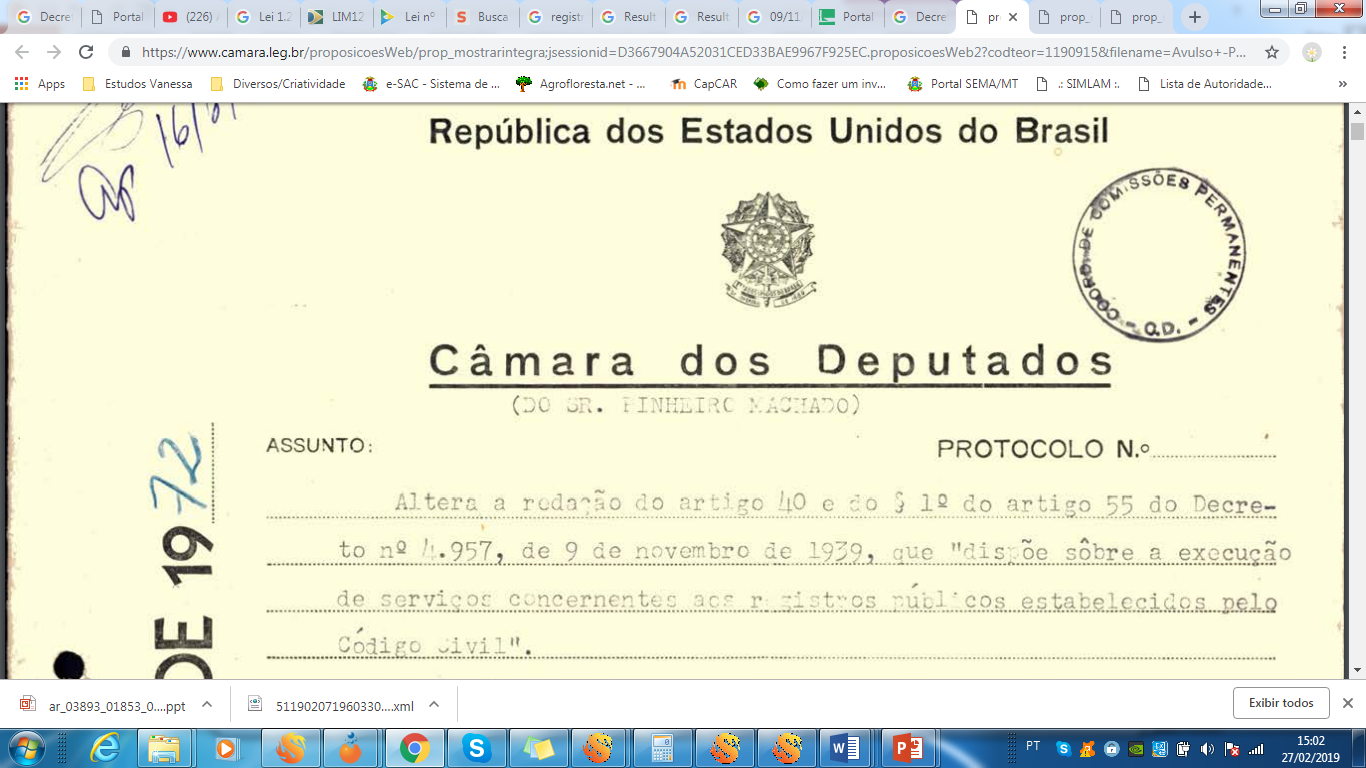 SISTEMA REGISTRAL  ORIGEM E EVOLUÇÃO
Fins estatísticos - Registro Geral de Imóveis, no ano de 1864, por força da Lei n° 1.237, regulamentada pelo Decreto n° 3.453/1865.

Tudo girava em torno das Cartas e/ou Concessões de Sesmarias, para as quais não havia critérios objetivos destinados a identificar e discriminar perfeitamente os imóveis.
Finalidade do registro de imóveisHistoricamente, afirma Luiz Guilherme Loureiro:
A finalidade precípua do registro de imóveis foi garantir a publicidade das hipotecas. 

Em um País em vias de industrialização, era preciso estimular o crédito 

e, consequentemente, instituir um sistema de garantias reais estável e seguro.
CONSTITUIÇÃO FEDERAL
Art. 236. Os serviços notariais e de registro são exercidos em caráter privado, por delegação do Poder Público. 

§ 1º - Lei regulará as atividades, disciplinará a responsabilidade civil e criminal dos notários, dos oficiais de registro e de seus prepostos, e definirá a fiscalização de seus atos pelo Poder Judiciário.

§ 2º - Lei federal estabelecerá normas gerais para fixação de emolumentos relativos aos atos praticados pelos serviços notariais e de registro.

§ 3º - O ingresso na atividade notarial e de registro depende de concurso público de provas e títulos, não se permitindo que qualquer serventia fique vaga, sem abertura de concurso de provimento ou de remoção, por mais de seis meses.
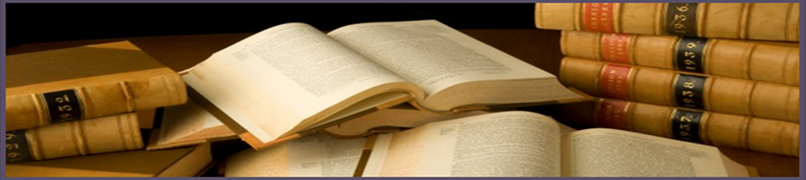 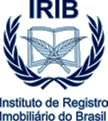 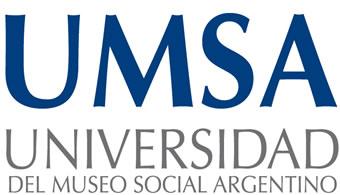 FUNÇÃO DO REGISTRO DE IMÓVEIS:
Constituir o repositório fiel da propriedade imóvel e dos negócios jurídicos a ele inerentes, obedecida sua circunscrição.

Recepcionar títulos e informações e certidões em meio eletrônico (Lei 11.997/09 - Arts. 37 e seguintes, regulamentados em junho do ano em curso pelo Provimento 47 do CNJ.
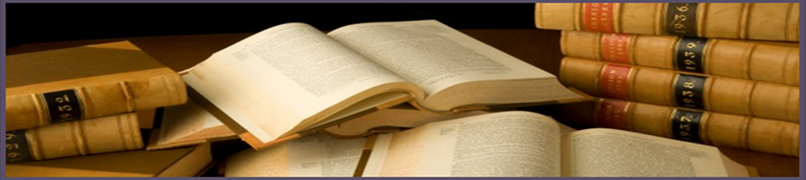 IRIB - Instituto de Registro Imobiliário do Brasil
Entidade máxima de representação política institucional dos registradores de imóveis do Brasil, presidida pelo colega, Jordan Fabrício Martins
27 vice-presidentes lhe auxiliam no aperfeiçoamento da prestação de serviços à sociedade, no âmbito de suas respectivas Ufs, representando o Instituto perante os Poderes da República.
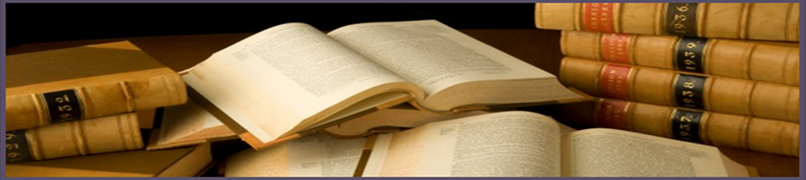 Ações – IRIB - Registrador
Orientar seus associados, quanto à aplicação do ordenamento jurídico brasileiro, o fazendo através de estudos e debates sobre temas pontuais, a exemplo do que ora se faz neste importante Simpósio.    
O trabalho do registrador de imóveis, de caráter  silencioso, muito contribui para o desenvolvimento socioeconômico do país.
Atua como fiscal de tributos e na prevenção de litígios, como mediador/conciliador, constitui um marco jurídico indispensável à segurança de direitos, culminando com a paz social.
Através de trabalhos e pesquisas científicas, valendo-se do Direito comparado, artigos e obras publicados tem sido referência para julgados nos mais diversos tribunais.
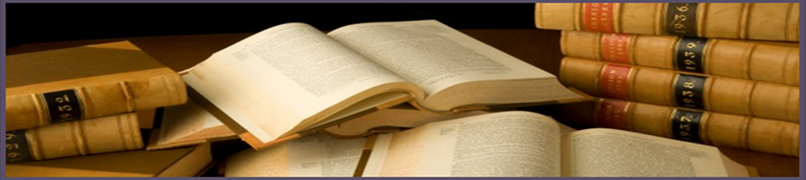 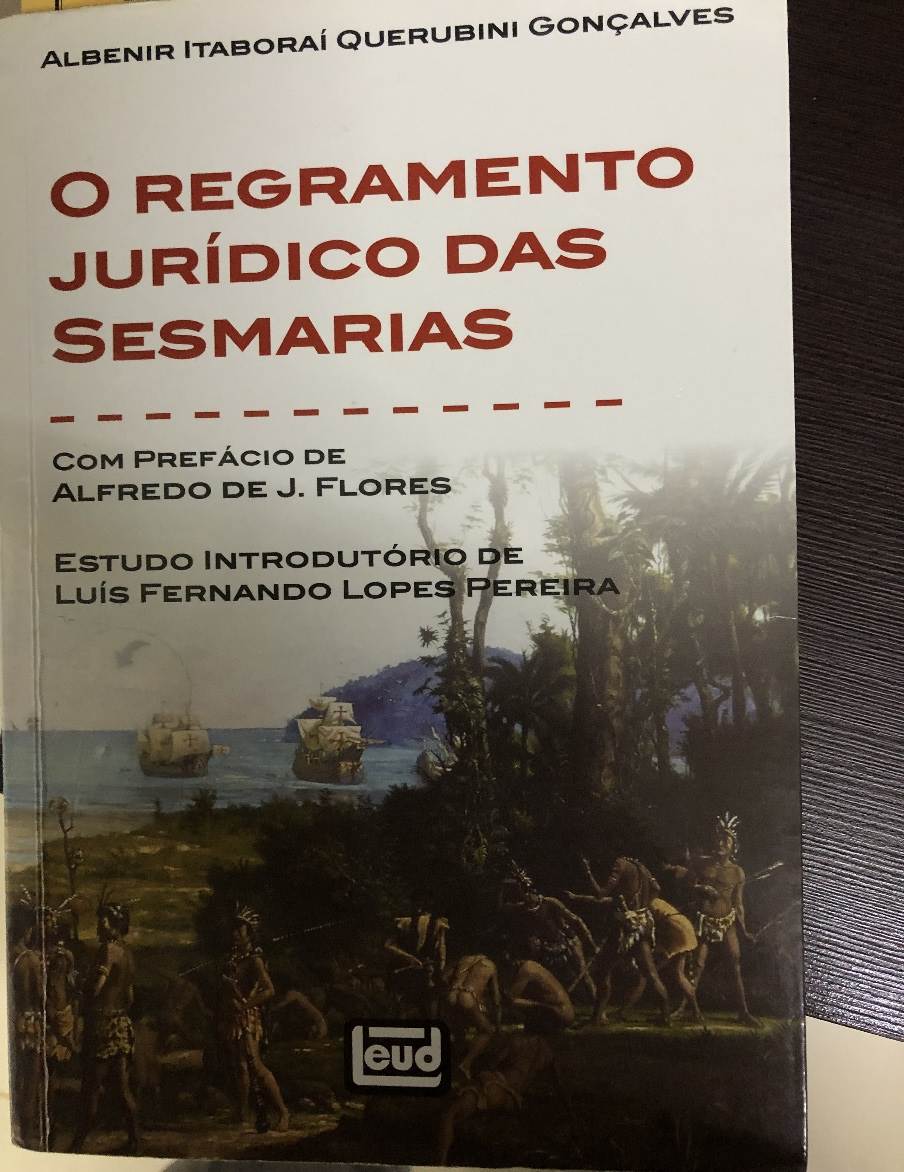 REGISTRO IMOBILIÁRIO BRASILEIRO
Código Civil Brasileiro, Registro Geral de Imóveis -1916/17
Constituição do Brasil/1824-Art.179-Garantia a  propriedade em toda sua plenitude.
POSSE E PROPRIEDADE, institutos estranhos à sistemática lusitana, eram tituladas sem qualquer distinção perante o Império e/ou República.
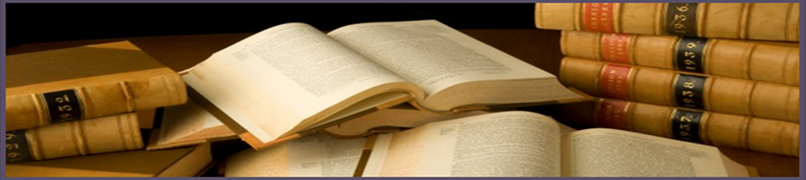 IRIB/ANOREG-BR - INTEGRAÇÃO
Defendem maior participação dos registradores de imóveis da Amazônia Brasileira nas diversas comissões e expedições designadas pelo Poder público - MDA/INCRA e, em especial, pelo CNJ.
 Nos últimos anos, o IRIB  vem ganhando espaço junto aos órgãos governamentais em GT e/ou como membro de comissão de regularização fundiária, criada pelo INCRA, CGJ e/ou no âmbito municipal pelo Juiz corregedor em cada comarca.
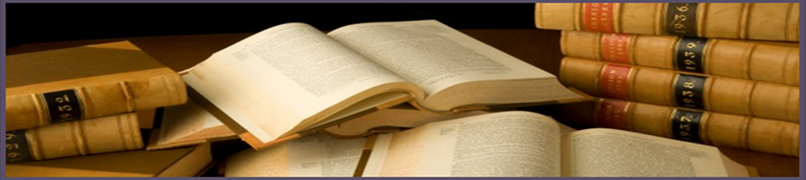 SISTEMA DE REGISTRO ELETRÔNICO DE IMÓVEIS NO BRASIL
Durante painel virtual no XIV Encontro Nacional do Poder Judiciário, promovido no dia 27/11/2021 pelo Conselho Nacional de Justiça (CNJ) a  Corregedora Nacional de Justiça, Ministra Maria Thereza de Assis Moura, determinou que a implementação do Sistema de Registro Eletrônico de Imóveis (SREI) deve ser assegurado ainda este ano de 2021 em todas as unidades de serviços do território nacional pelo Operador Nacional do Registro Eletrônico de Imóveis (ONR) e seu funcionamento em plataforma única, com acesso universal, em conformidade com as diretrizes legais e normativas vigentes.
DO QUE SE TRATA O ONR, QUANDO E POR QUE FOI IDEALIZADO?
Em seus estatutos diz que é pessoa jurídica de direito privado, sem fins lucrativos, sob a forma de serviço social autônomo tem por finalidade implementar e operar, em âmbito nacional, o Sistema de Registro Eletrônico de Imóveis (SREI), na forma dos artigos 37 a 41, da Lei 11.977, de 7 de julho 2009, mediante integração das unidades registrais, sob acompanhamento, regulação normativa e fiscalização da Corregedoria Nacional de Justiça do Conselho Nacional de Justiça (CNJ), na função de agente regulador, conforme previsto no § 4º, do art. 76, da Lei 13.465, de 2017.
	Merece gizar que decorridos mais de 10 anos de sua criação , somente a partir do ano 2020  é que a estruturação do ONR teve início, tomando-se como marco o dia 13/12/2020, data em que o ONR assumiu a gestão da Central Nacional de Indisponibilidade de Bens - CNIB, acarretando, por desdobramento, despesas operacionais para sua liquidação, doravante a serem custeadas pelo Fundo destinado à Implementação e Custeio do Serviço de Registro Eletrônico de Imóveis - FIC/SREI.
OPERADOR NACIONAL DE REGISTRO (ONR): LEI 13.465/17, ORIUNDA DA MP 759/16
Implementar e operar o SREI - Sistema de Registro eletrônico de imóveis;
Editar instruções técnicas para promover e organizar de forma uniforme o SREI;
Implementar a operação centralizada da SREI;
Criar e manter, para fins de estatística,  o CNREURB- Cadastro Nacional de Regularização Fundiária Rural e Urbana;
Criar e manter CNATRE- Cadastro Nacional de Aquisições e Arrendamentos de Terras por Estrangeiros;
PROVIMENTOS EDITADOS PELA CORREGEDORIA NACIONAL DE JUSTIÇA
Dentre os vários atos publicados ao longo da criação do ONR, objetivando disciplinar a sua atuação, destaca-se o Provimento 89, de 18 de dezembro de 2019, que ao dispor sobre o funcionamento do SREI, apontou em seu artigo 9º que o Sistema seria implementado e operado pelo ONR, definindo como componentes da sua estrutura: 
Os oficiais de Registro de Imóveis de cada estado e do Distrito Federal; 
O serviço de Atendimento Eletrônico Compartilhado - SAEC, de âmbito nacional;
 As centrais de serviços eletrônicos compartilhados criadas pelos respectivos Oficiais de Registro de Imóveis em cada Estado e no Distrito Federal. Todavia, igualmente relevantes os Provimentos 47, 109 e 115, todos da Corregedoria Nacional, denotando, em conjunto, a gradual evolução experimentada, com cautela, a respeito da inovadora iniciativa no cenário nacional.
DAS CEI’s E O SAEC
Acredita-se que o ONR manterá escritórios de representação em unidades da Federação, objetivando atender às peculiaridades regionais, cujas CEIs Estaduais muito bem atendiam, como dito. Nesta angulação, as plataformas digitais existentes nesses Estados serão adaptadas aos novos procedimentos tecnológicos, ressaltando que todos os serviços praticados pela SAEC, serão hospedados em nuvens, obedecendo-se os vigentes padrões praticados pelo mercado, a fim de que, assim seja garantida a continuidade dos negócios, privacidade e segurança dos dados e dos atos praticados pelos Registradores de Imóveis do país.
Para alcançar o objetivo de sustentabilidade do mecanismo processual, parece extremamente necessário intervir no método, tornando-o enxuto e utilizável para que essa função social que é objetivo típico da administração do valor absoluto expressa pela "Justiça" possa ser cumprida.
RESULTADOS
Exemplo de sucesso aplicado hodiernamente vê-se no apostilamento de Haia, fruto da convenção firmada por centenas de Países, cujo objetivo é facilitar transações comerciais e jurídicas, já que consolida em um único certificado toda a informação necessária para gerar validade a um documento público em outro País signatário.  (transcrito no wikisource - biblioteca livre: https://pt.wikipedia.org/wiki/Wikisource).
Outro exemplo de regulamento sobre uma normativa comum de compra e venda, debatida no parlamento europeu, propõe-se que similar projeto seja acolhido nos país interessados em editar tratado internacional objetivando, mutuamente, normatizar os contratos por meios eletrônicos, nas transações imobiliárias transfronteiriças, respeitadas as respectivas funções de cada instituição.
GARANTIA DO ACESSO À TECNOLOGIA
De notório saber, mesmo diante da célere evolução da tecnologia nas últimas décadas, é de se reconhecer que muitas inovações não são disseminadas, ou não alcançam a dimensão que poderiam auferir, por simples falta de uma maior divulgação destes interessantíssimos trabalhos, ou até mesmo pela extensão de áreas que a tecnologia pode alcançar.
TECNOLOGIA INCLUSIVA
Neste contexto, pode-se sugerir que os habitantes de cada nação contribuam para que assim a tecnologia desenvolvida em uma região possa ter o alcance realmente proveitoso para aprimorar técnicas da prática registral e assim, consequentemente, seguir o fluxo de vida das populações em geral que buscam respostas mais rápidas e eficientes nas suas negociações nacionais e transfronteiriças.
CONSEQUÊNCIAS
Inicia-se assim  uma  batalha, agora comercial virtual, na qual se vê a disputa do controle dos principais mercados consumidores do planeta, procurando um cenário mundial mais previsível, no qual a concorrência possa ser controlada, para, a partir daí, surgirem os ajuntamentos e/ou blocos dominantes entre vários países liderados por seus respectivos governos.
AÇÕES PROATIVAS EM ANDAMENTO NO BRASIL – APOIO AO ONR
Várias são as associações privadas que buscam discutir a implantação do Registro de Imóveis eletrônico no Brasil. Dentre elas, o RIB/IRIB idealizou uma plataforma, contemplando todas as regiões do País,  pela qual é possível realizar pedidos de certidões, visualização de matrícula e protocolo eletrônico de títulos, tudo pela internet. (www.rib.org.br)

Em discussão no Parlamento brasileiro, de iniciativa do Poder Executivo, tramita  Medida Provisória 1.081/21, a ser votada até 01/06/2022, com a seguinte proposta - Cria o SERP - SISTEMA ELETRÔNICO DE REGISTROS PÚBLICOS, objetivando padronizar procedimentos e automatização de processos com atendimento nacional remoto e centralizado das informações e as garantias registrais. (www.spe.fazenda.gov.br)
REFLEXÕES DA LITERATURA ESPECIALIZADA MUNDIAL
República ontem, Reino hoje, Império, tais são as fantásticas mutações do cenário das nações. 
 A nação, agora livre, pode ser escravizada amanhã.
Em pleno direito do povo, a Majestade da lei deve defender-se dela, se de um momento a outro um usurpador declarar sua vontade, somente a lei.
Registro eletrônico no Brasil- MP-2.200/01- LEI 11.977/09
Implantar o Registro eletrônico no sistema Registral Brasileiro – 
Provimento 47 – CNJ - prorroga para junho 2016, prazo para implantação vencido em junho/2014.
Agilizar e interligar todo o sistema registral do País com os órgãos da Adm. Pública e Judiciário (SINTER).
Penhora On Line e Central de Indisponibilidade – Sistemas de Segurança do arquivamento de informações no registro eletrônico.
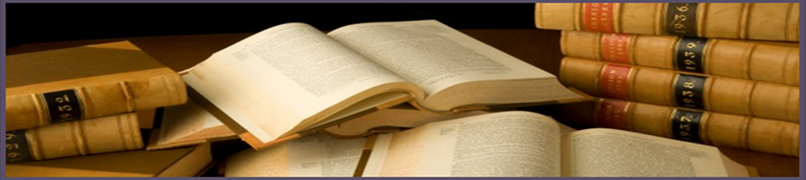 CARTA DE LIMA  - PRIMEIRA OFICINA  TÉCNICO E REGISTRAL (24 E 25 DE ABRIL/2022)
Os Registros de Imóveis dos países Ibero-americanos prestaram durante a pandemia um serviço emergencial, com segurança sanitária à população. 
Após a adoção das medidas extraordinárias para favorecer a agilidade dos trâmites e distanciamento social, uma vez superada a anterior conjuntura, há a necessidade de aprimorar a celeridade dos atendimentos e revisar a segurança dos atos. 
Quanto ao seu arquivo os sistemas registráis da Iberoamérica são diversos, constatando-se que alguns conservam o original, ou cópia dos documentos que se apresentam, a inscrição em formato digital, ou em formato de papel e otros não; que alguns funcionam em forma totalmente digital, outros em papel e muitos em forma mista.
SERVIÇO DE ATENDIMENTO ELETRONICO COMPARTILHADO – SAEC 
SITE: WWW.REGISTRADORES.ONR.ORG.BR
Por força da Lei 13.465/17, foi criado e implantado o Orgão Nacional de Registro- ONR- vinculando todos os cartórios de registro de imóveis do Brasil a uma plataforma única, através da interoperabilidade, gradativa de  todas as Unidades Federativas, a fim de que pesquisas sobre  matrículas de imóveis, certidões e registro de propriedades sejam obtidos por meio eletrônico.
No âmbito da regularização fundiária, visa  maior segurança jurídica da propriedade, tendo em vista a tão sonhada interconexão das bases de dados dos imóveis urbanos e rurais, hoje armazenados de forma isolada pelos diversos órgãos governamentais.
Em ultima análise seu objetivo é combater a corrupção e a lavagem de dinheiro, dando celeridade ao procedimento registral
CENTRAL ELETRÔNICA TRAZ CELERIDADE A ÓRGÃOS PÚBLICOS
A Central Eletrônica de Integração e informações (CEI) da Associação dos Notários e Registradores do Estado de  Mato Grosso (Anoreg/MT) tem se tornado um importante aliado no combate ás fraudes e na celeridade dos órgãos públicos. 
A associação, em parceria com a Corregedoria Geral da Justiça do Estado de Mato Grosso, tem fechado termos de cooperação técnica para que as entidades possam consultar e visualizar as informações, bem como solicitar certidões e documentos eletrônicos por meio da CEI, gratuitamente.
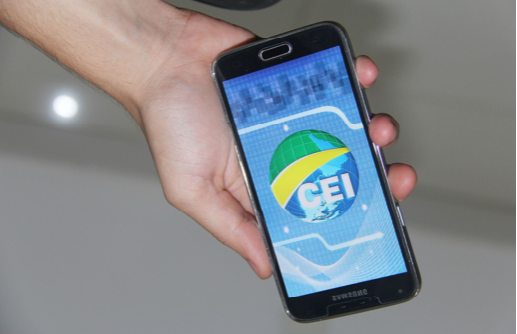 FONTE – Ícone Press. Assessoria de Imprensa e Conteúdo – Assessoria de Imprensa Anoreg – MT.
PROPOSTA DE  MODIFICAÇÃO DE Lei 11.977/09
Art. 1º. O art. 37 da Lei 11.977/09, passará a vigorar com a seguinte redação:

“Art. Os serviços notariais e de registros de que trata a Lei 8.935/94, observados os prazos e condições previstas em regulamento, instituirão o Sistema de Registro Eletrônico”.
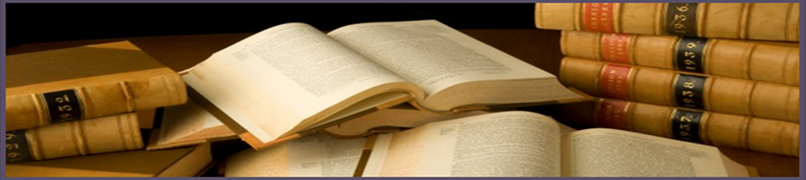 SISTEMA REGISTRAL   ORIGEM E EVOLUÇÃO
Fins estatísticos - Registro Geral de Imóveis, no ano de 1864, por força da Lei n° 1.237, regulamentada pelo Decreto n° 3.453/1865.
Tudo girava em torno das Cartas e/ou Concessões de Sesmarias, para as quais não havia critérios objetivos destinados a identificar e discriminar perfeitamente os imóveis.
É de conhecimento comum que nos últimos séculos não havia controle das terras brasileiras.
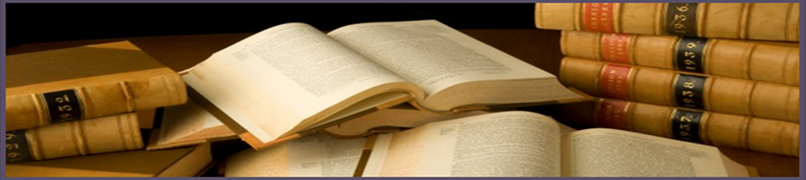 FINS DO REGISTRO PÚBLICO
Servir de suporte a publicidade registral que desenvolve inúmeros efeitos jurídicos e econômicos.
Evitar que títulos contendo vícios insanáveis sejam recepcionados pelo RI.
O Registro cria presunção relativa de verdade, por isso é retificável, modificável e, por ser o Oficial um receptor da declaração de terceiros, que examina segundo critérios predominantemente formais, não alcança o registro o fim que lhe é determinado pela definição legal: Não da autenticidade ao negócio causal ou ao fato jurídico de que se origina. Só o próprio registro tem autenticidade.
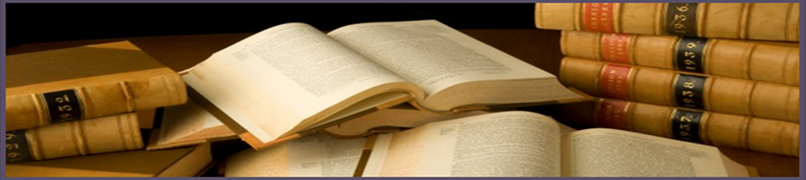 SEGURANÇA - ATOS DE REGISTRAIS
Garantia – relativa ausência de risco:

Certeza jurídica da eficácia do ato.

Recomposição do patrimônio, se houver dano.
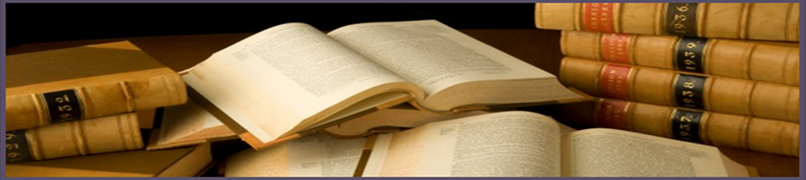 PUBLICIDADE - ATOS REGISTRAIS
Divulgação oficial do ato para conhecimento Público e início de seus efeitos externos. 
Em regra, a publicidade registral é passiva; estando aberta  à aqueles  que  quiserem conhecê-la, porém obrigatória para todos ante a oponibilidade afirmada em lei. (Dir. Adm. HLM, 17ª. Ed. Malheiros,1992- pag.86).
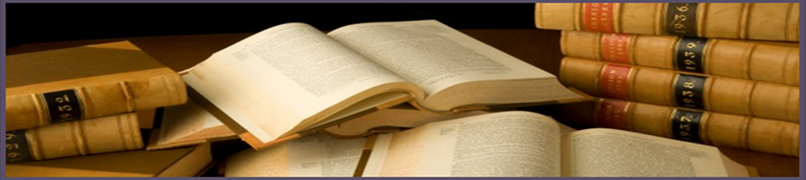 SEGURANÇA JURÍDICA DO SISTEMA REGISTRAL BRASILEIRO
Presunção RELATIVA (juris tantum) de verdade ao ato registral
Eficácia jurídica e validade perante terceiros (art. 252 da Lei 6.015/73 e art. 1.245 e ss. do Código Civil)
A presunção ABSOLUTA (iure et de iure), facultativamente, poderá ocorrer, se, além do registro obrigatório,  o interessado valer-se do REGISTRO TORRENS, introduzido no Brasil em 1890, por influência do grande Jurista Rui Barbosa, através do Dec. N 451-B, ainda em vigor por força do art. 277 e seguintes da Lei 6.015/73.
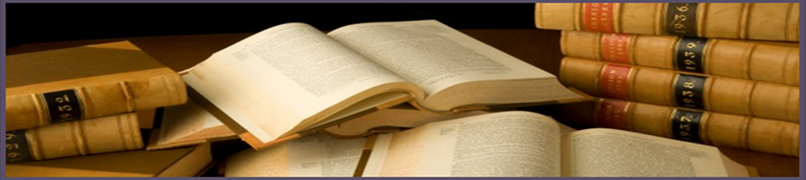 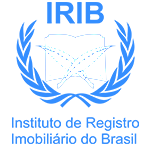 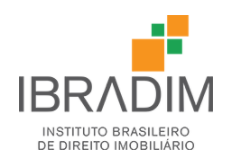 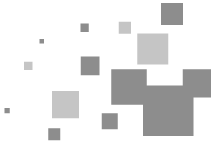 I - Liz Rezende de Andrade, Juíza Auxiliar da Corregedoria das Comarcas do
Interior do Tribunal de Justiça da Bahia, na qualidade de Coordenadora;
II - Joselito Rodrigues de Miranda Júnior, Juiz Auxiliar da Corregedoria-Geral
do Tribunal de Justiça da Bahia;
III - Jean Karlo Woiciechoski Mallmann, Oficial do Registro de Imóveis, Títulos
e Documentos e Pessoas Jurídicas de Bom Jesus da Lapa/BA;
IV - Pedro Ítalo da Costa Bacelar, Oficial do Registro de Imóveis, Títulos e
Documentos e Pessoas Jurídicas de Capim Grosso/BA;
V - Lucélia Pitombeira Barreto, Oficial do Registro de Imóveis, Títulos e
Documentos e Pessoas Jurídicas de Santa Rita de Cássia/BA;
VI - Yuri Daibert Salomão de Campos, Oficial Interventor do Registro de
Imóveis, Títulos e Documentos e Pessoas Jurídicas de Formosa do Rio
Preto/BA;
..................
X - José de Arimatéia Barbosa, Oficial do Registro de Imóveis de Campo Novo do Parecis/MT.
O PRESENTE LIODS SERÁ COMPOSTO PELOS SEGUINTES INTEGRANTES, SEM PREJUÍZO DE SEREM CONVIDADOS OUTROS PARTICIPANTES:
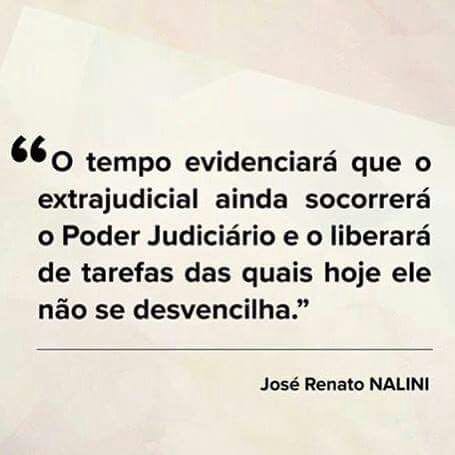